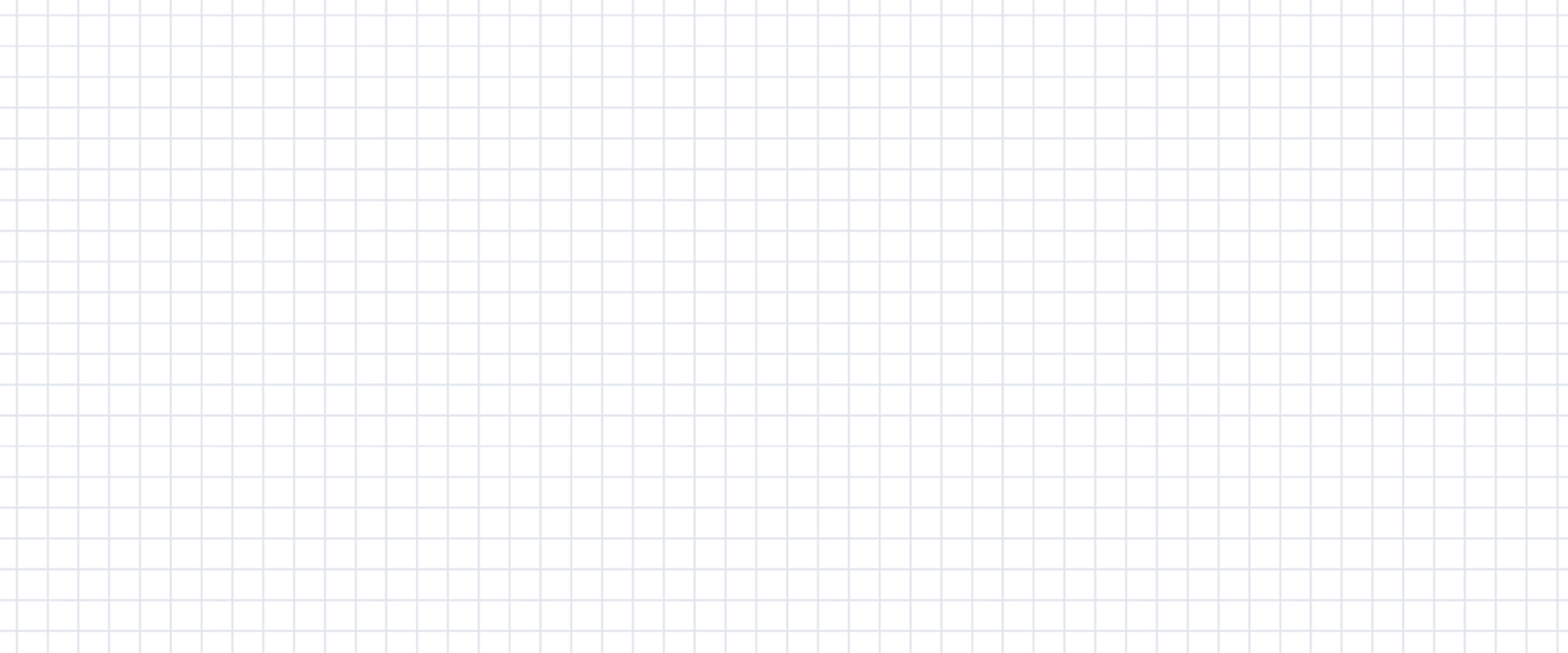 数学
职教高考新实践专题篇·
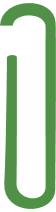 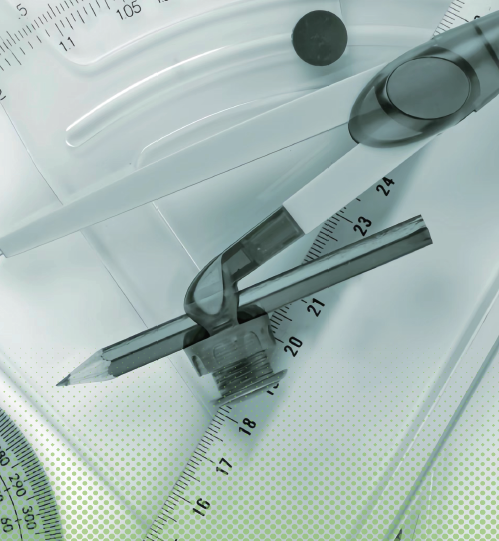 主　编　沈栩竹　祝有冰
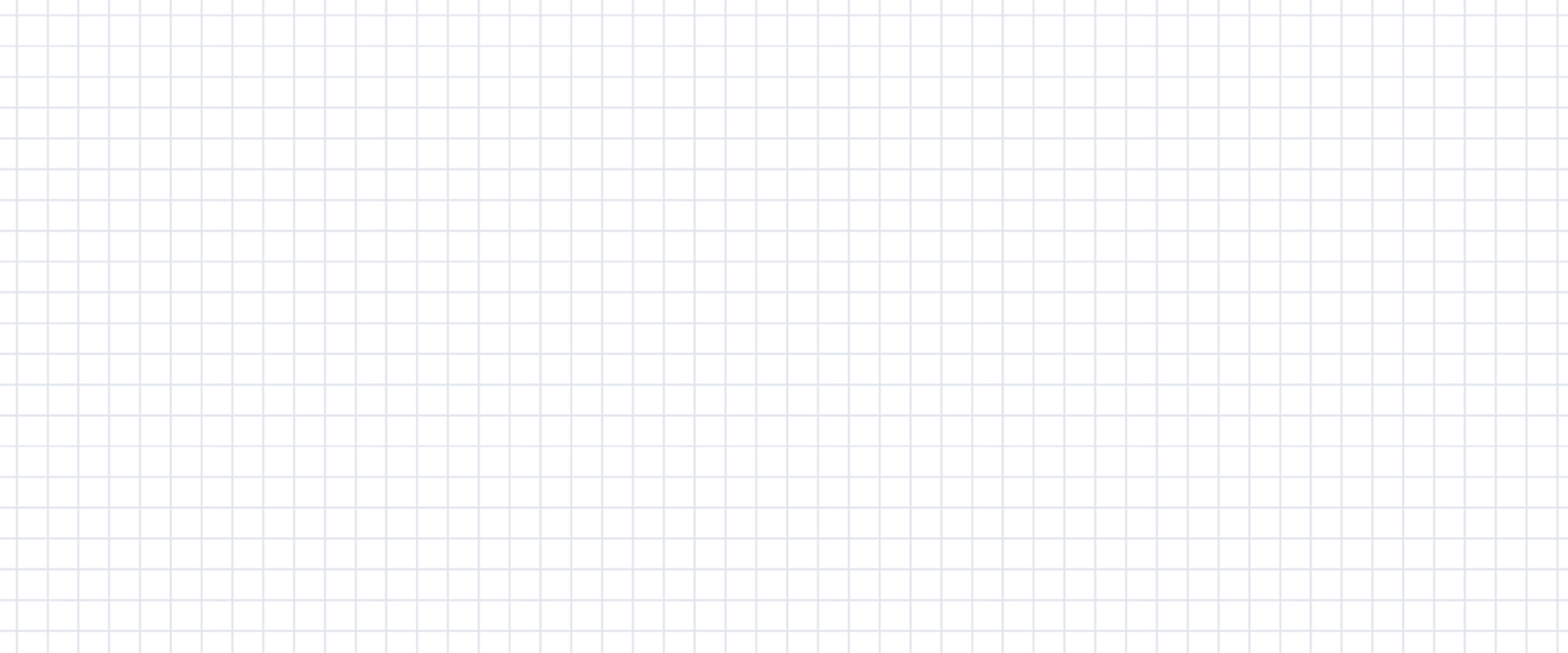 第 1 章
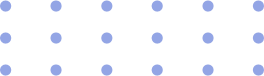 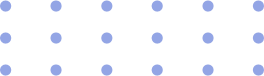 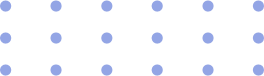 集　合
1.2  集合的运算
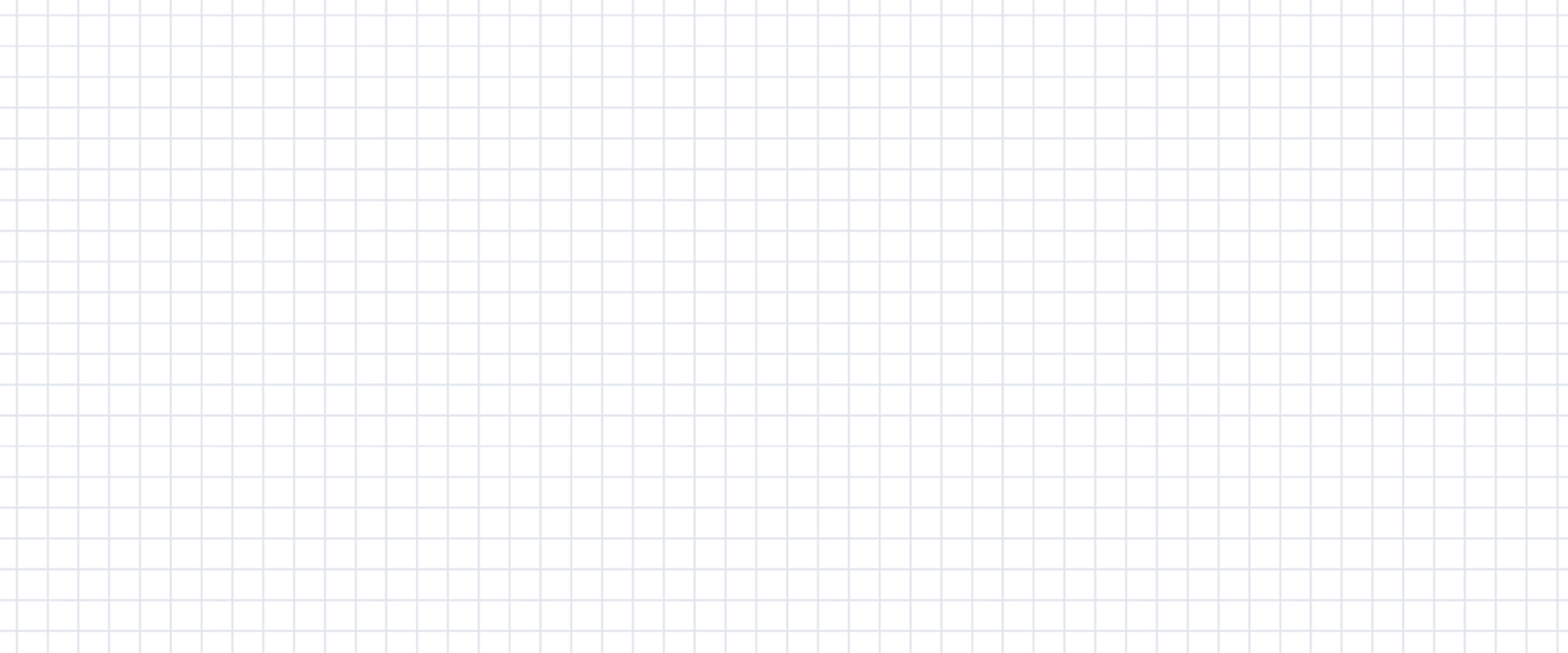 目录
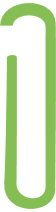 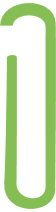 巩固与积累
能力与提升
一、选择题
B
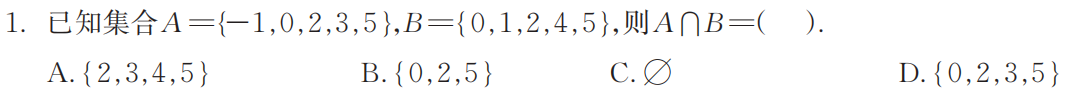 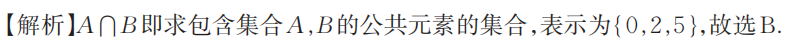 C
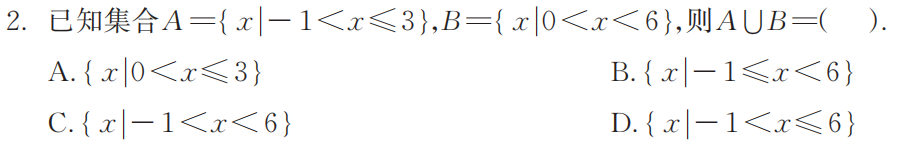 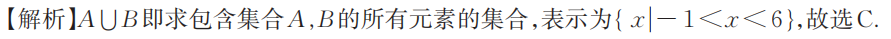 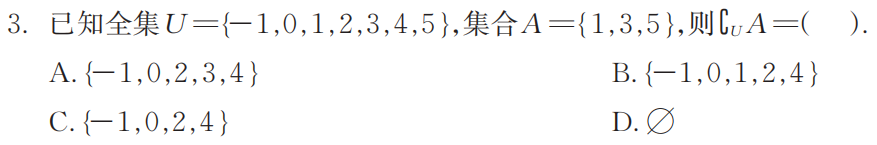 C
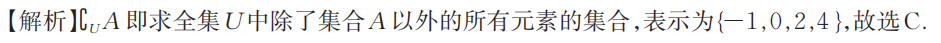 B
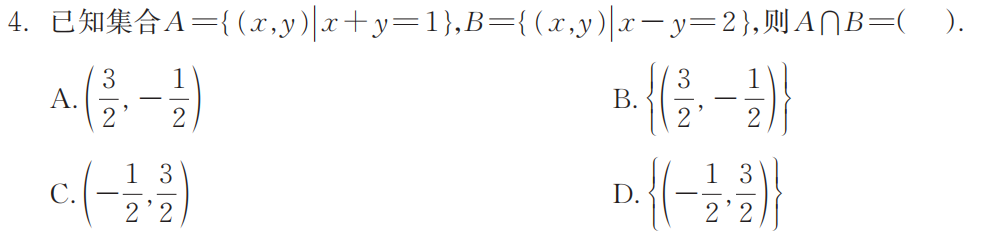 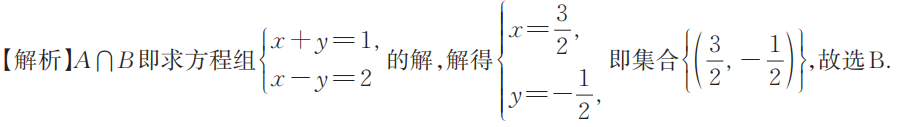 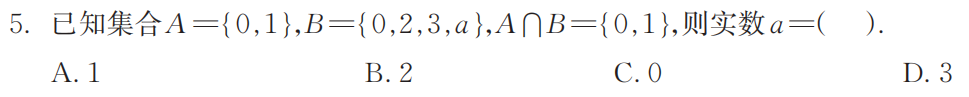 A
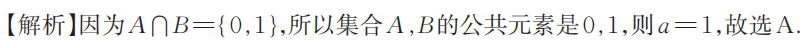 C
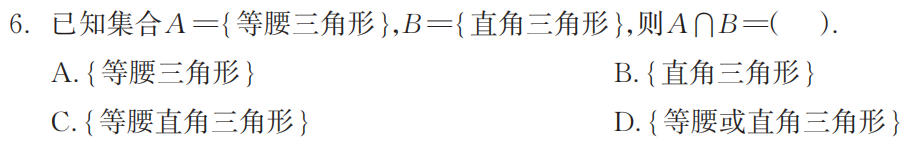 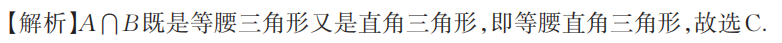 C
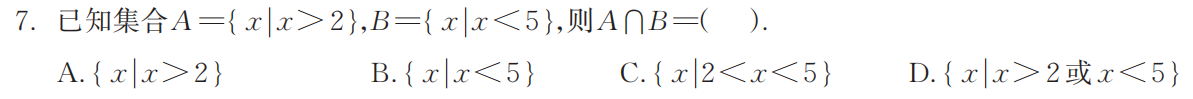 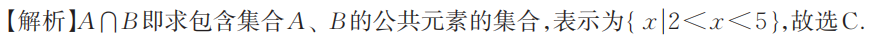 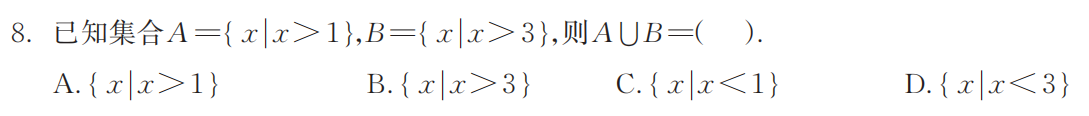 A
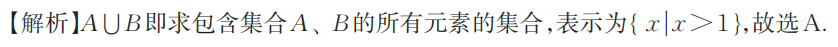 二、填空题
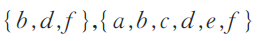 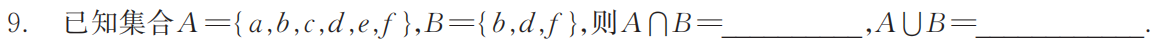 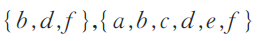 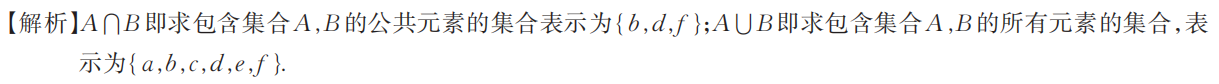 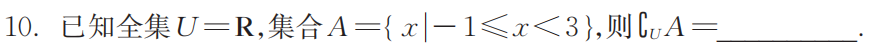 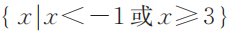 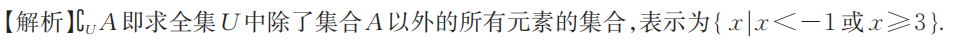 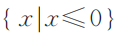 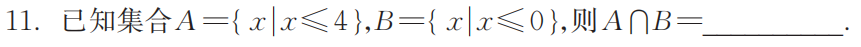 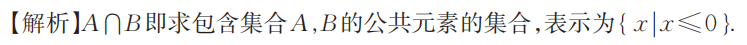 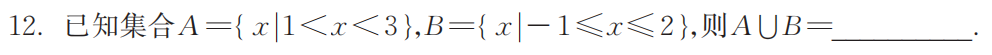 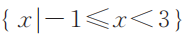 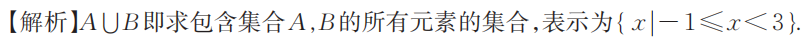 一、选择题
C
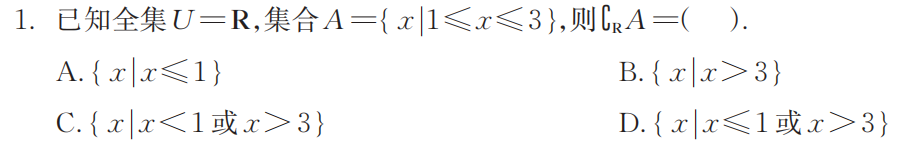 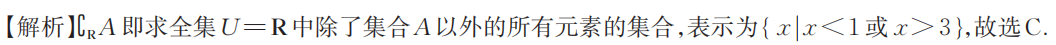 C
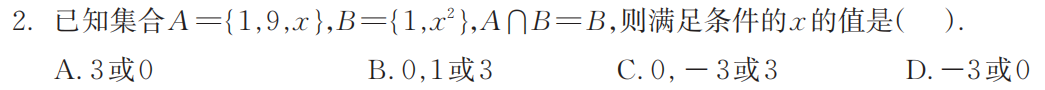 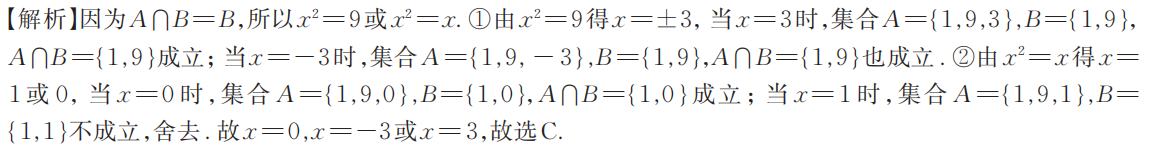 A
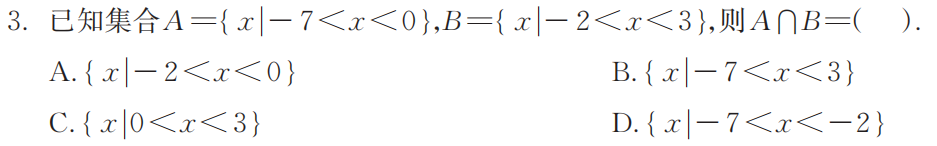 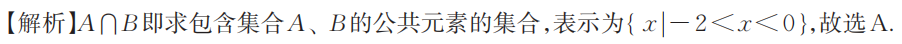 B
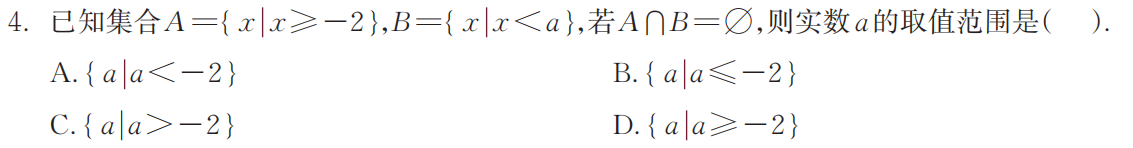 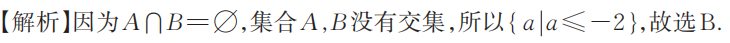 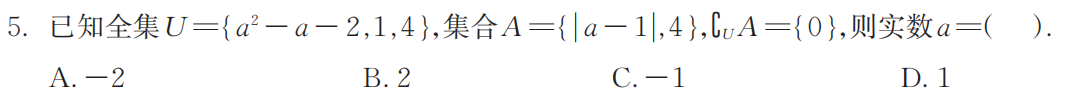 B
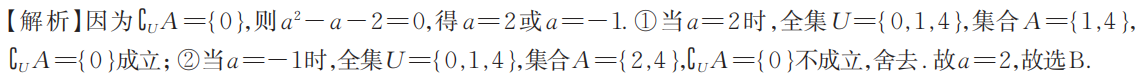 A
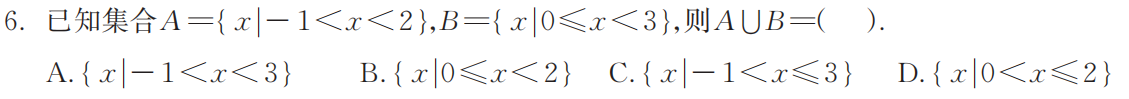 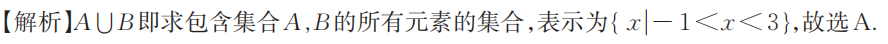 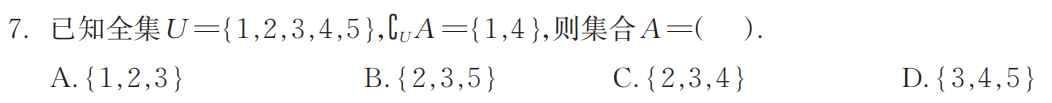 B
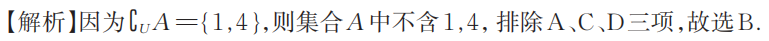 D
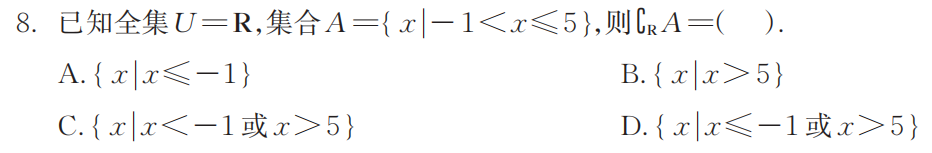 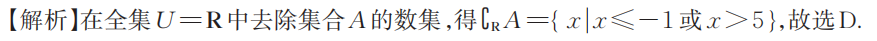 二、填空题
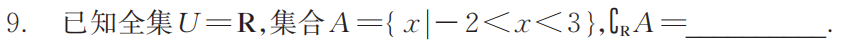 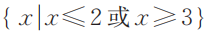 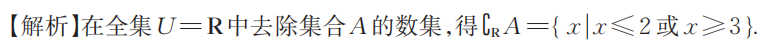 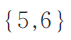 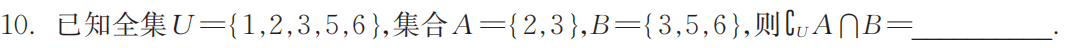 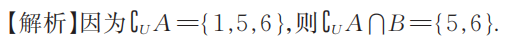 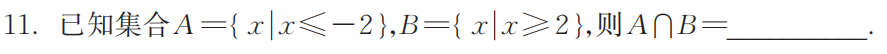 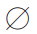 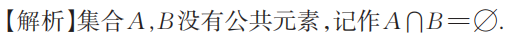 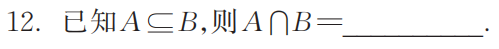 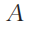 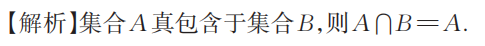 三、解答题
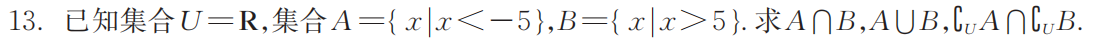 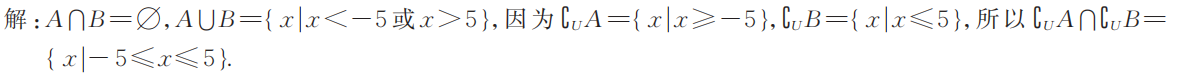 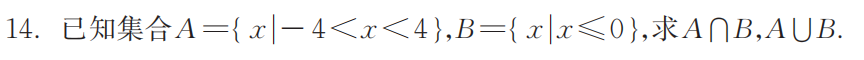 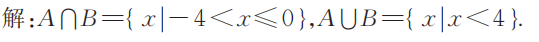 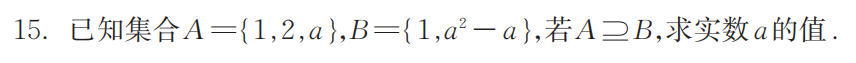 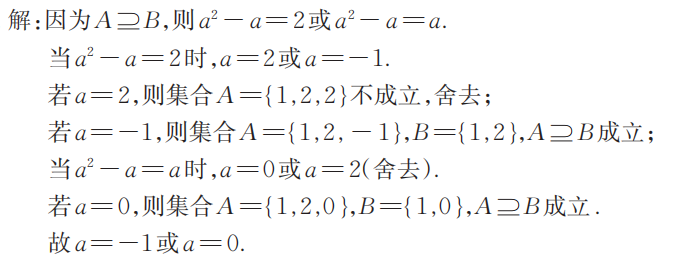 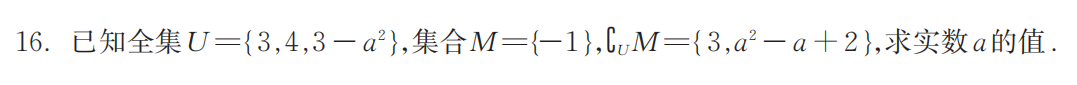 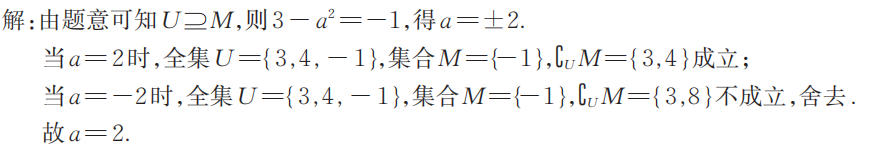 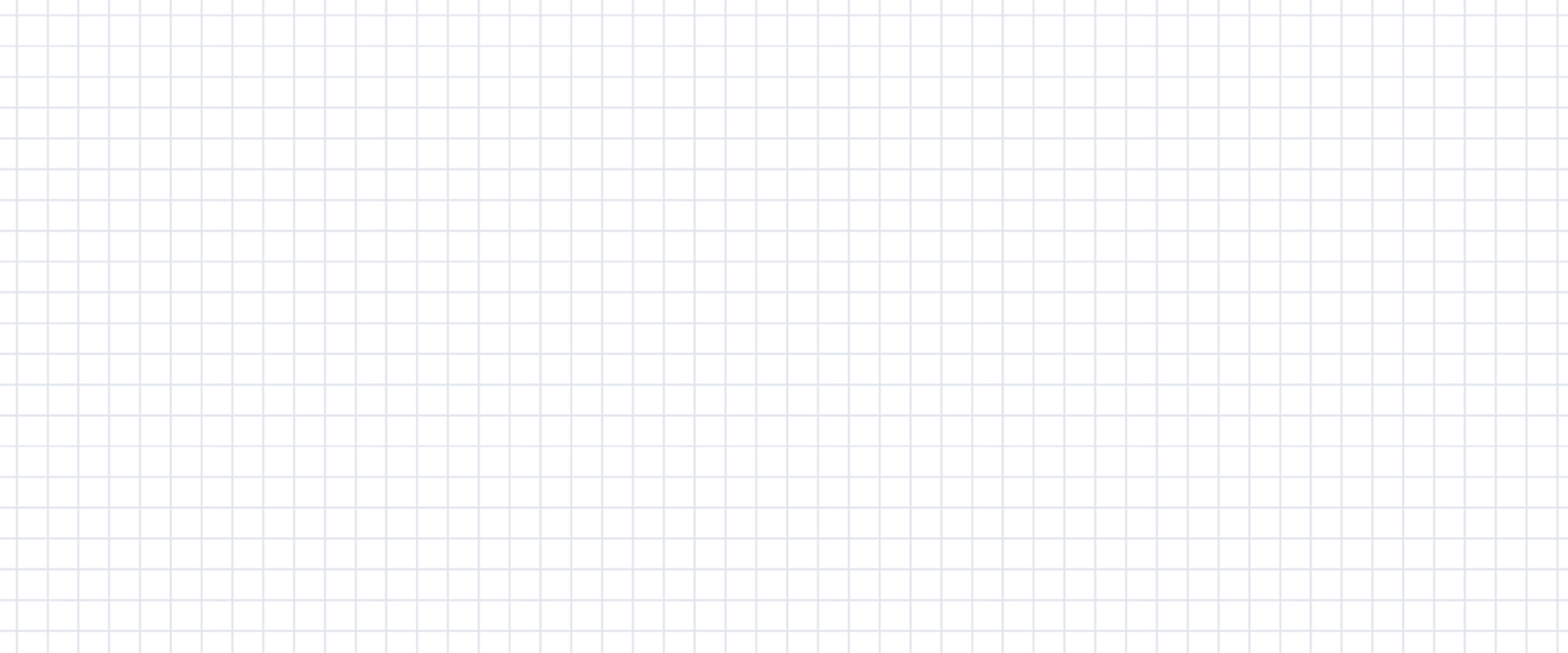 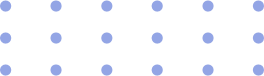 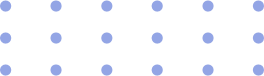 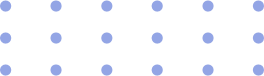 感谢收看